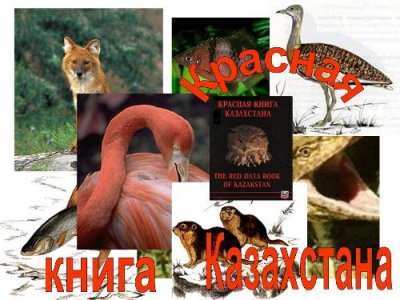 ВЫПОЛНИЛ   АНДРЕЕВ   ПАВЕЛ
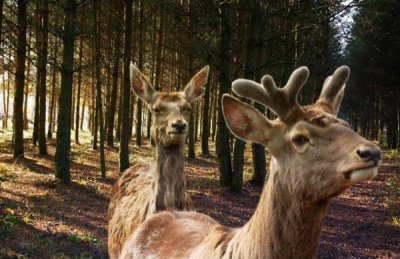 Тугайный олень.
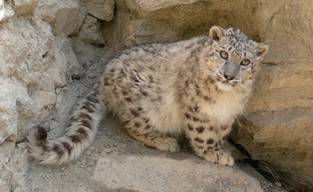 Снежный барс.
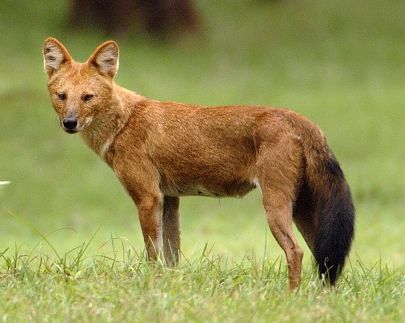 Красный волк.
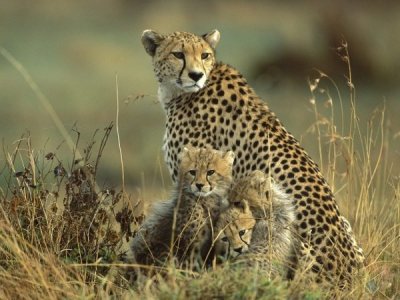 ГЕПАРД
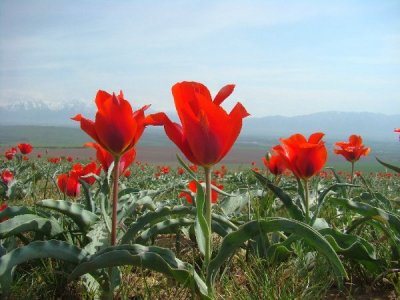 Тюльпан Грейга
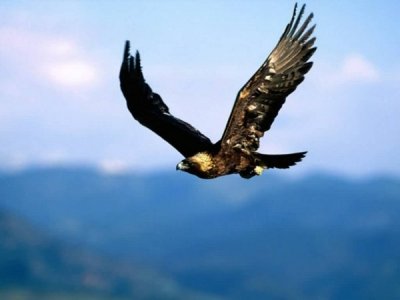 Беркут
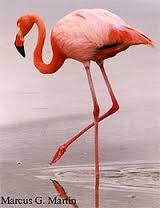 ФЛАМИНГО
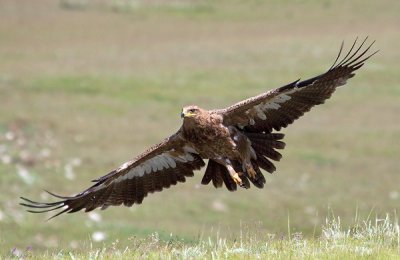 Степной орел
Территория Казахстана стала домом для многих животных, растений и птиц, но немалое их количество находится и под угрозой исчезновения, и тем печальнее осознавать, что список Красной книги Казахстана становится все больше и больше. 	Друзья, будем охранять и оберегать  животный и растительный мир нашей Родины!!!
Спасибо за внимание!!!